Trust Strategic Objective
Priority areas for the service
Defined workstreams / projects / programmes for 24-25
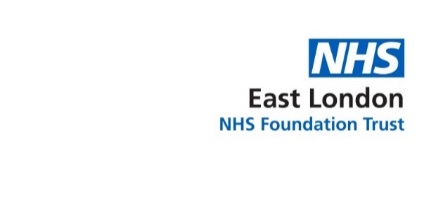 Urgent and Emergency Care
Ensure reactive care access to Rapid Response and Falls service to avoid inappropriate conveyance or admission
Ensure proactive care in Care Homes
Rollout Point of Care testing
Co-design UEC and ICT service in collaboration with the Community Collaborative and ICB
Improved Population Health
PCN Development
Contribute to the TH place development of a neighbourhood model
Partnership working and development of integrated pathways
Work with community collaboratives to address specialist pathways to manage waiting times
Re-commissioning of GP Alliance Contract with ELFT, GPCG. 2024/25 Contract transformation and re-commission by November 2025
Work with Tower Hamlets Place to establish an Intermediate care working group and Intermediate Care Board which reports to the THT Board
Collaborative working with partners to improve communication between GPs and Community Health Services
Progress with frailty ward development within NEL framework
Maximise the independence of people with Diabetes
Redesign pathways between TH Learning Disabilities Team and TH CHC Team
Achieve reduction in care package cost for TH residents on the discharge to assess pathway through using Optimal Handed Cre principles
Review and redesign End of Life pathways for TH residents
Improved Experience of Care
Tower Hamlets CHS 2024/25 
Annual Plan Priorities
Improve access, waiting times, through co-production and pathway redesign with users and carers
Implement the Foot Health review recommendations and action plan
Review the need and benefit of seven day a week provision for therapies in community and Urgent Community Crisis Response pathways
Progress with Community Therapies QI project on waiting times
Review referral pathways into services and develop and implement service models that minimise delays
Improved Staff Experience
Workforce, Recruitment and Retention plans
Increase uptake on apprenticeship roles in AHP
Embed safe staffing tools and report quarterly ensuring that staffing models reflect the acuity and dependency of patients
Develop a workforce pipeline for international professionals linked to agency reduction
Explore rotational posts for AHP with Royal London
Support staff wellbeing with the SAFER QI project to provide support to staff who experience violence and aggression
Support staff wellbeing by embedding trauma informed management and Schwartz
Map competencies for all bands, ensuring consistent management skills for Band 7 and above
Reduce agency and bank usage
Workforce planning to be embedded at DMT level
Improved Value
Deliver services within commissioning frameworks
Have outcomes for each service that demonstrate the impact of service user outcomes
Undertake patient flow mapping between TH services
Sustainability
Promote paper-light and agile working through the rollout of laptops and reduce carbon footprint
Deliver Financial Viability plans
Change ways of working in EPCT District Nursing Services, Rapid Response, Intermediate Care, Triage and Assessment Team, Rapid Response and Falls Teams